Local Alcohol Profiles for Englandhttps://fingertips.phe.org.uk/profile/local-alcohol-profiles
Responsible statistician and product lead: Mark Cook
For queries relating to this document, please contact: lape@phe.gov.uk
First published: February 2019
© Crown copyright 2019 
Re-use of Crown copyright material (excluding logos) is allowed under the terms of the Open Government Licence, visit www.nationalarchives.gov.uk/doc/open-government-licence/version/2/ for terms and conditions
Local Alcohol Profiles for England: February 2019Main findings
In 2017/18 in England there were 1.17 million hospital admissions where the primary or any secondary reason for admission was linked to alcohol (Broad measure).  Increases in the rate have been observed every year since 2008/09.

The rate of hospital admissions where the main reason for admission was attributed to alcohol (Narrow measure)  remains broadly flat, but there has been a minor increase in the number of admissions since 2016/17.

The rate of hospital admissions for alcohol-related conditions on the Narrow measure is highest in the over 65s age group.

The rate of hospital admissions for conditions solely caused by alcohol consumption in the under 18s continued to fall in 2017/18. 

Chronic conditions which are partly but not wholly caused by alcohol account for the majority of alcohol-related hospital admissions.  Cardiovascular diseases are responsible for the most admissions in this group.

See Key definitions used in LAPE for brief glossary of terms.
What’s new in LAPE?

The Local Alcohol Profiles for England have been updated with 2017/18 hospital admissions data including alcohol-specific admissions, alcohol-related admissions and breakdowns by age group and condition.
Methods used in LAPE

Information about the methods used to generate the indicators in LAPE can be found in the definitions tab on the LAPE site: https://fingertips.phe.org.uk/profile/local-alcohol-profiles 

A full explanation of alcohol-attributable fractions and indicator revisions can be found in the LAPE User Guide: https://fingertips.phe.org.uk/documents/LAPE_2017_User_Guide_071117.pdf
2
Local Alcohol Profiles for England
Local Alcohol Profiles for England: February 2019Alcohol-related admissions (Broad)
Variation across Local Authorities was even greater with the lowest rate in Wokingham (1,412 per 100,000) and the highest in Salford (3,430, per 100,000).

Figure 2. Admissions for alcohol-related conditions (Broad), District and UA
In 2017/18, there were 1.17 million alcohol-related hospital admissions on the Broad definition measure.  The rate has increased from 2,185 (per 100,000) in 2016/17 to 2,224 (per 100,000) in 2017/18.  Increases in the rate have been observed every year since 2008/09.

Figure 1. Admissions for alcohol-related conditions (Broad)










Alcohol-related hospital admissions are associated with deprivation.  The rate of hospital admissions on the Broad definition is almost 65% higher in the most deprived 10% of Local Authorities than the least deprived 10%.

Rates of alcohol-related hospital admissions vary across the country.  The South East had the lowest rate (1,827 per 100,000) and the North East the highest (2,736 per 100,000).
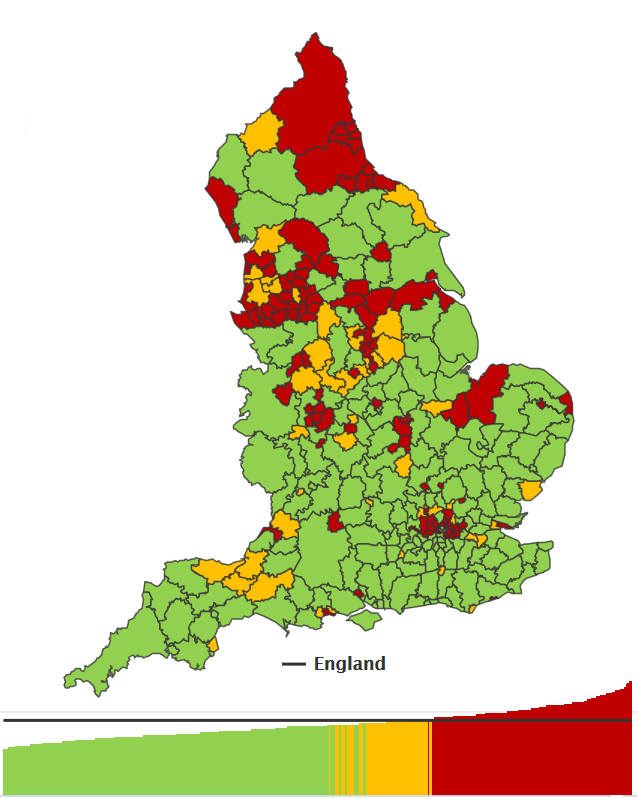 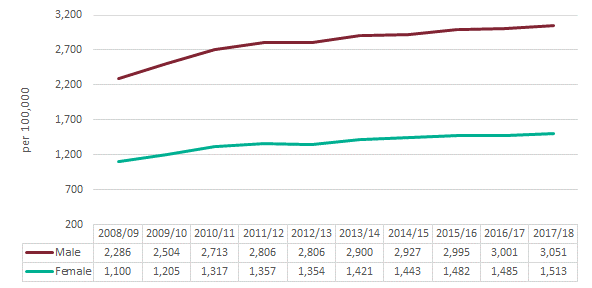 3
Local Alcohol Profiles for England
Local Alcohol Profiles for England: February 2019Alcohol-related admissions (Narrow)
The rate of hospital admissions on the Narrow definition is almost 49% higher in the most deprived 10% of Local Authorities than the least deprived 10%.

Figure 4. Admissions for alcohol-related conditions (Narrow), District and UA
In 2017/18, there were 337,900 hospital admissions for alcohol-related conditions on the Narrow measure.  The rate has changed little over time, but has reduced slightly from 636 (per 100,000) in 2016/17 to 632 (per 100,000) in 2017/18.

Figure 3. Admissions for alcohol-related conditions (Narrow)












The rate of hospital admissions for alcohol-related conditions on the Narrow measure is highest in the over 65s age group (1,016 per 100,000) followed by the 40-64 age group (877 per 100,000).  By gender, the rate is highest for males aged over 65 (1,459 per 100,000) and for females aged 40-64 (682 per 100,000).  However, the rates in the two oldest female groups are beginning to converge.
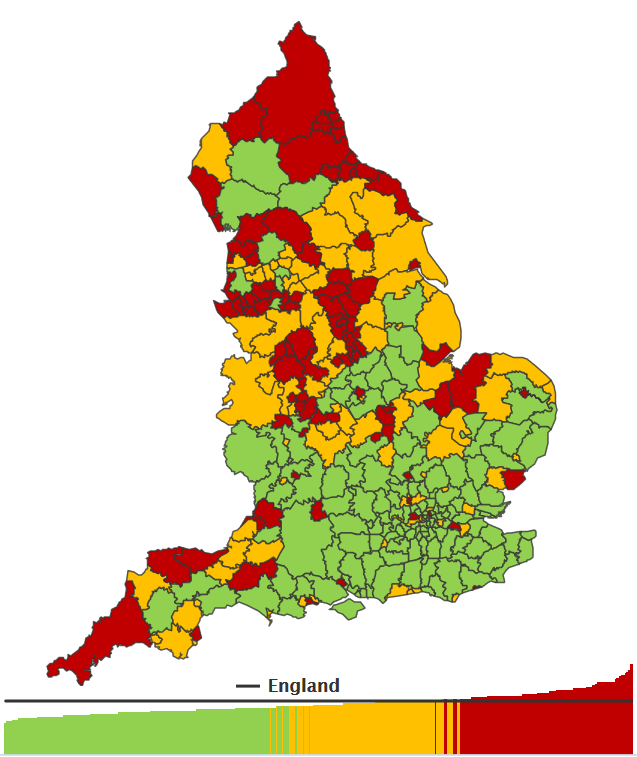 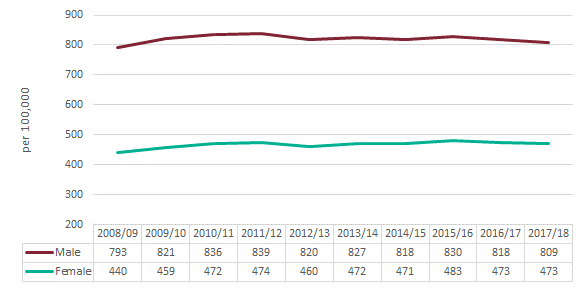 4
Local Alcohol Profiles for England
Local Alcohol Profiles for England: February 2019 Alcohol-specific admissions
The rate of alcohol-specific admissions is 110% higher in the most deprived 10% of Local Authorities than the least deprived 10%.  

Alcohol-specific hospital admissions in the under 18s have been falling every year over the past decade.  In the three-year period 2015/16 to 2017/18 there were 11,600 admissions, with the rate again falling from 34.2 (per 100,000) to 32.9 (per 100,000).

Figure 6. Under 18 admissions for alcohol-specific conditions











In the under 18 group, more girls are admitted to hospital for alcohol-specific reasons than boys.  In the most recent three-year period, the admission rate for girls was 39.6 (per 100,000) compared to 26.4 (per 100,000) for boys.
In 2017/18, there were 304,100 alcohol-specific hospital admissions.  The rate of admissions has increased very slightly from 563 (per 100,000) in 2016/17 to 570 (per 100,000) in 2017/18.

Figure 5. Admissions for alcohol-specific conditions, District and UA
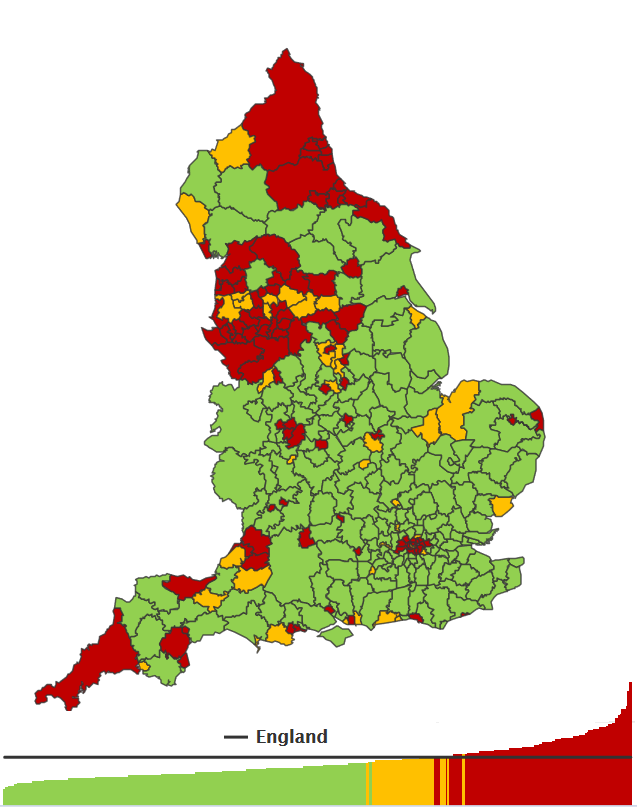 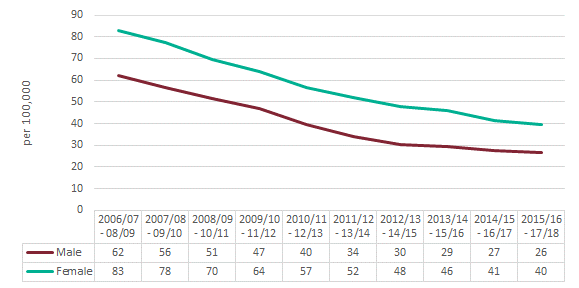 5
Local Alcohol Profiles for England
Local Alcohol Profiles for England: February 2019 Alcohol-related chronic conditions
In 2017/18, chronic conditions which are partially attributable to alcohol accounted for 69% of all alcohol-related hospital admissions on the Broad definition.  As shown in Figure 8, cardiovascular disease dominates the chronic partially attributable condition group.  In 2017/18, there were an estimated 605,000 alcohol-related hospital admissions from cardiovascular disease.  

Figure 8. Proportion of alcohol-related admissions (Broad) - Chronic partially attributable conditions
The rise in the number of alcohol-related hospital admissions has been driven by an increase in admissions from chronic conditions which are partially attributable to alcohol.

Figure 7. Alcohol-related admissions (Narrow)












In 2017/18, the rate of partially attributable chronic conditions remained static, partially attributable acute conditions increased by 2.7% compared with 2016/17, and wholly attributable conditions fell by 5.5%.
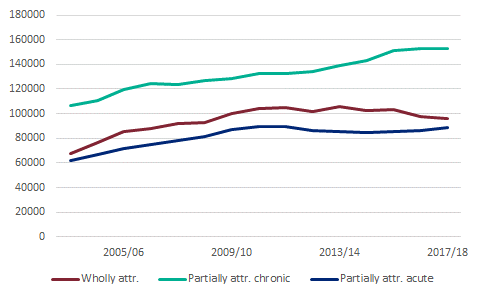 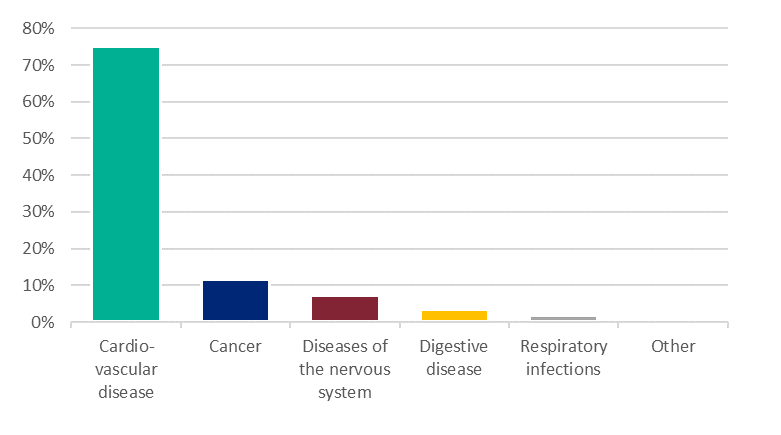 6
Local Alcohol Profiles for England
Local Alcohol Profiles for England: February 2019 Background
The Local Alcohol Profiles for England (LAPE) have been published since 2006.  These profiles have been designed to help local government and health services assess the effect of alcohol use on their local populations.  They inform commissioning and planning decisions to tackle alcohol use and improve the health of local communities.
Key definitions used in LAPE
To access the Local Alcohol Profiles for England dataset by Local Authority see our interactive data tool  here
The Broad measure gives an indication of the full impact of alcohol on hospital admissions and the burden placed on the NHS.
The Narrow measure estimates the number of hospital admissions which are primarily due to alcohol consumption and provides the best indication of trends in alcohol-related hospital admissions.
7
Local Alcohol Profiles for England